Участник  конкурса на присуждение премий лучшим учителям за достижения в педагогической деятельности2021г.
Информацияо профессиональных достиженияхЗемцевой Евгении Витальевны,учителя  начальных классов,муниципального бюджетного общеобразовательного учрежденияМечетинской средней общеобразовательной школыЗерноградского района
2
2
1.Наличие у учителя собственной методической разработки по преподаваемому предмету, имеющей положительное заключение по итогам апробации в профессиональном сообществе
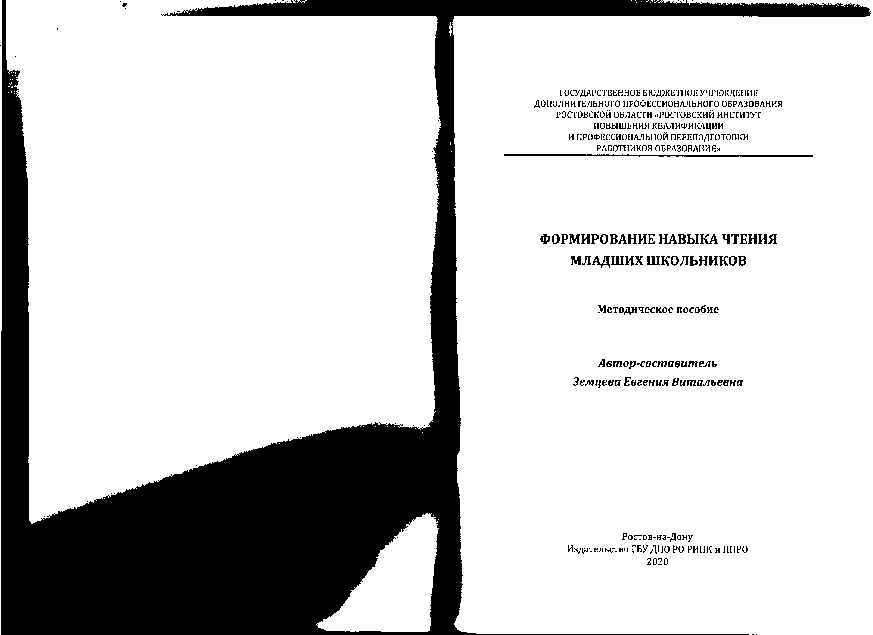 Результативность
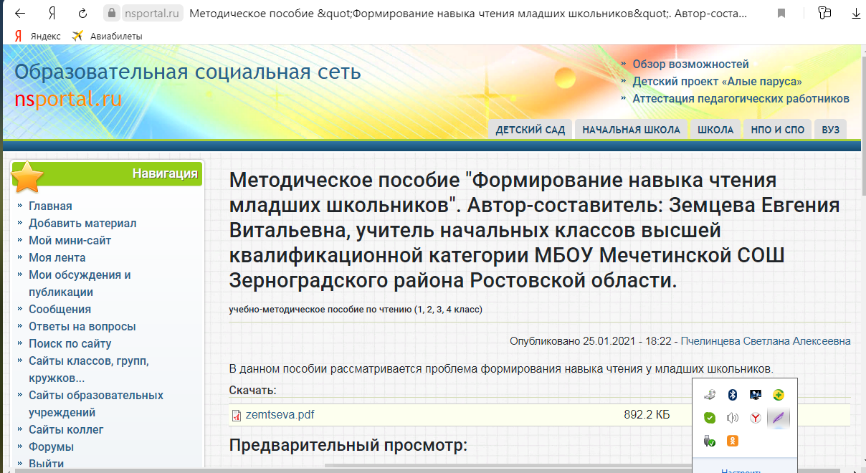 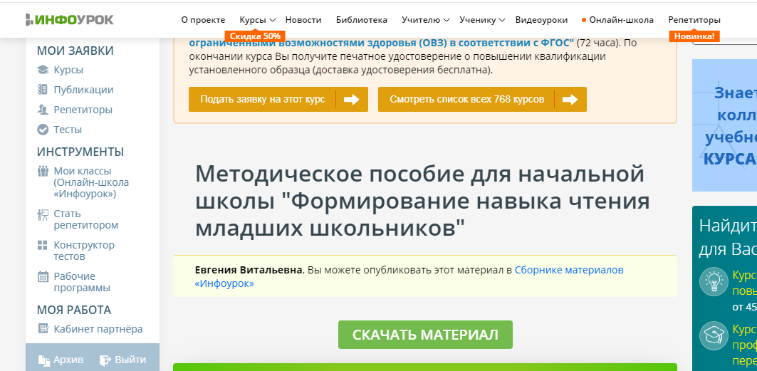 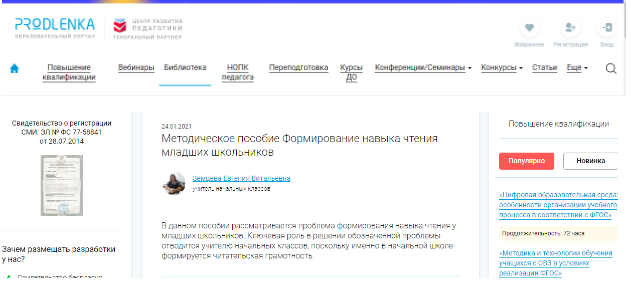 Муниципальный уровень:
Региональный уровень
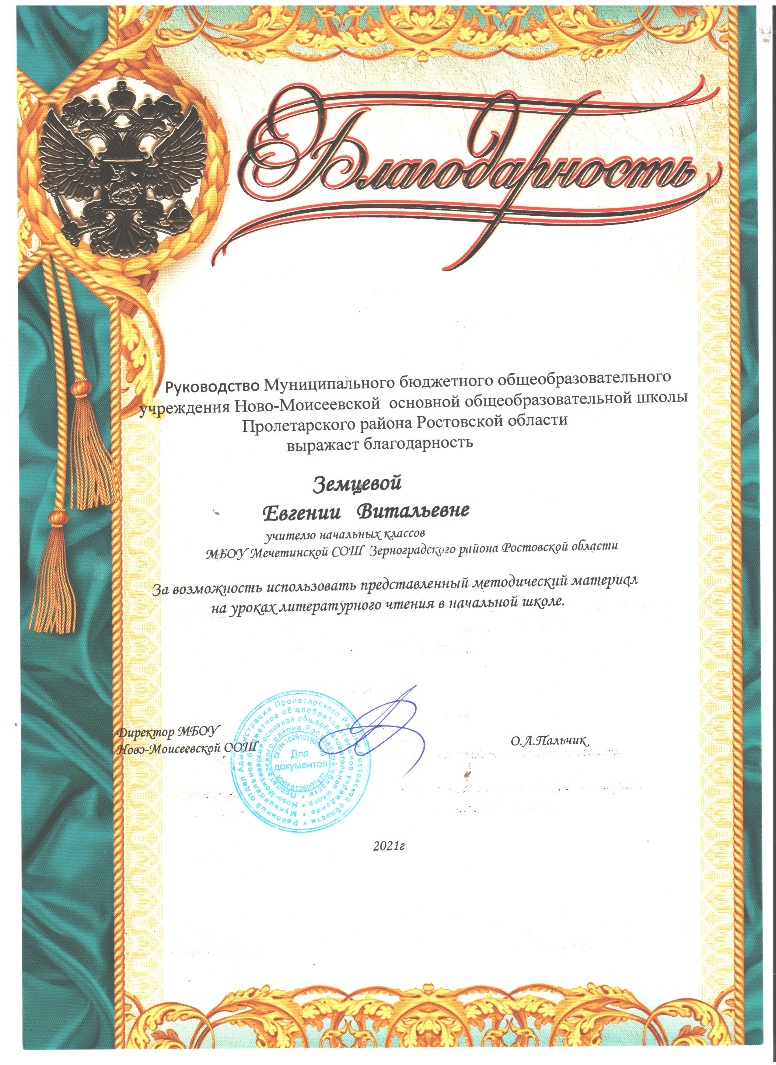 Федеральный уровень
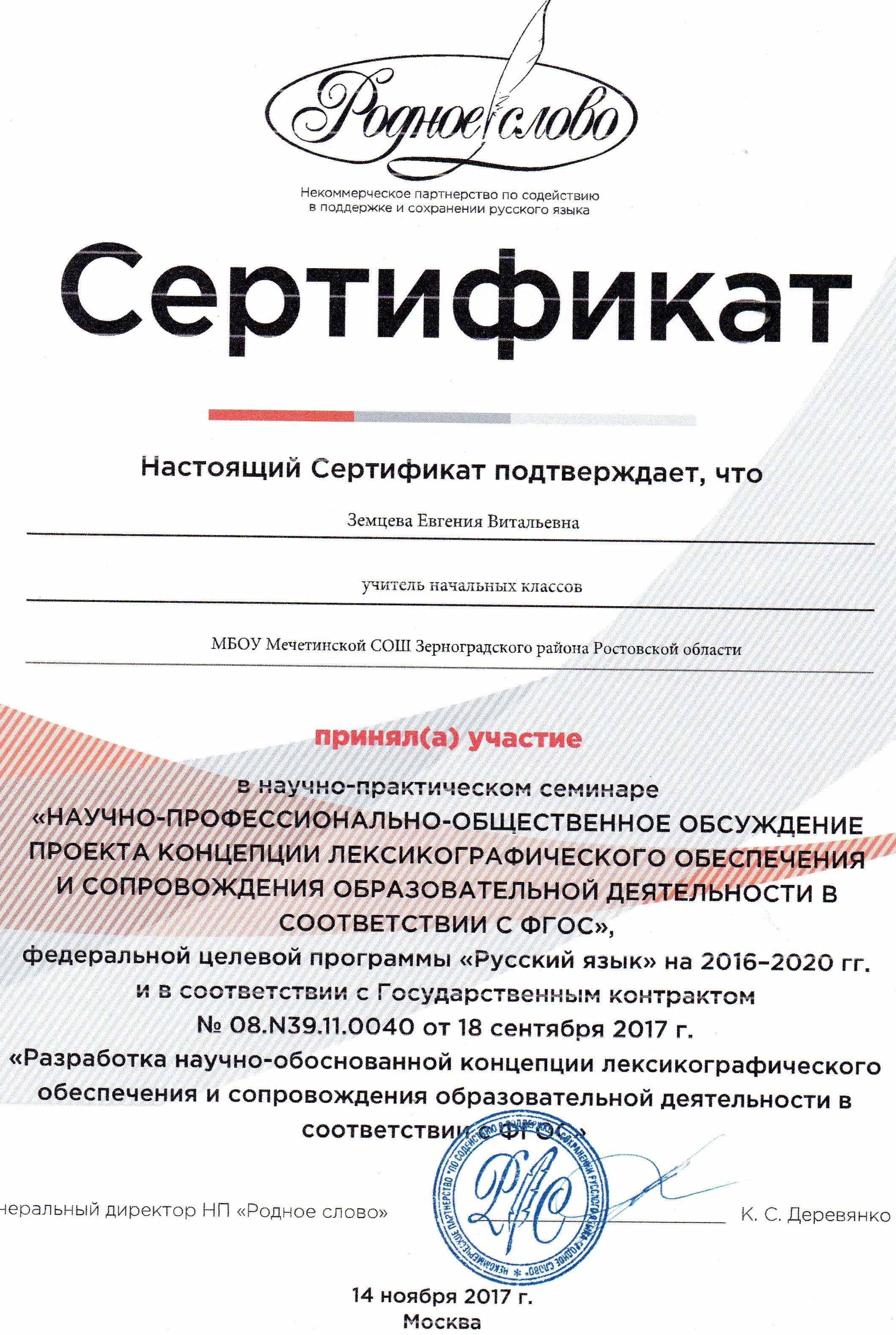 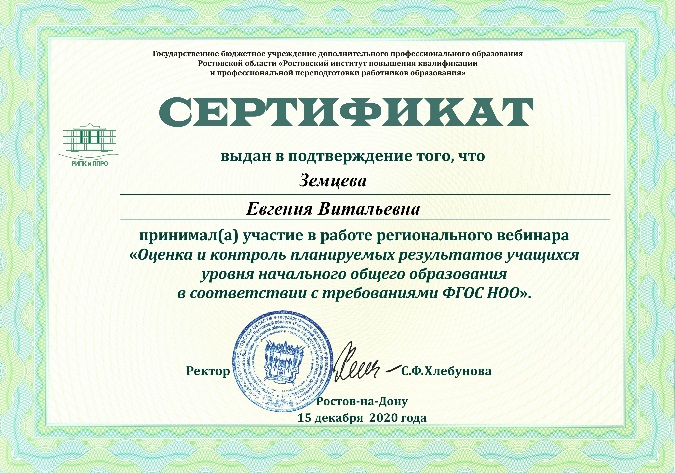 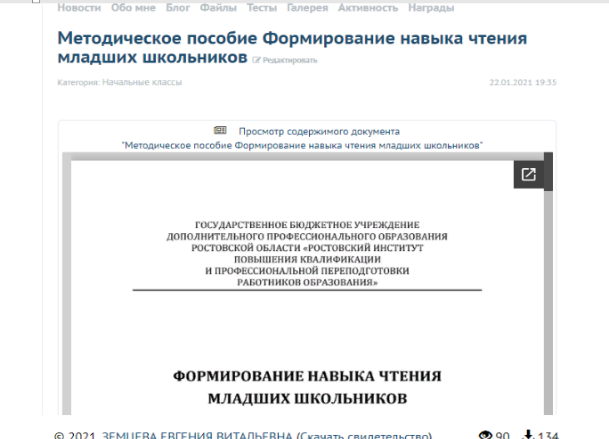 Открытые уроки
Организационно-методическая работа
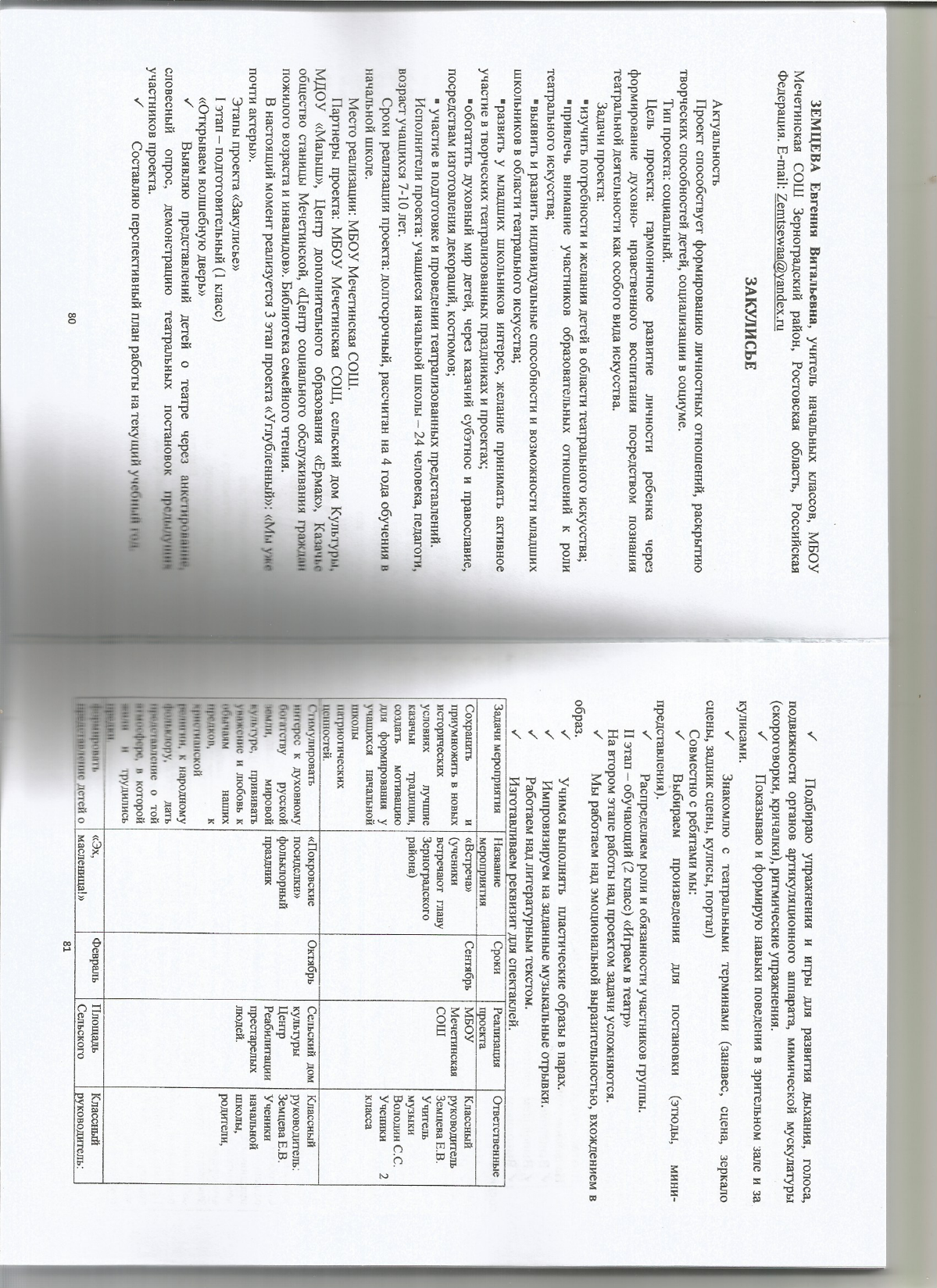 Методические публикации
2.Высокие (с позитивной динамикой за последние три года) результаты учебных достижений обучающихся, которые обучаются у учителя
Личностные результаты
Регулятивные УУД
Оценивание читательской  грамотности учащихся
Метапредметная олимпиада
Наличие призеров муниципального уровня
Участие класса в международных предметных олимпиадах
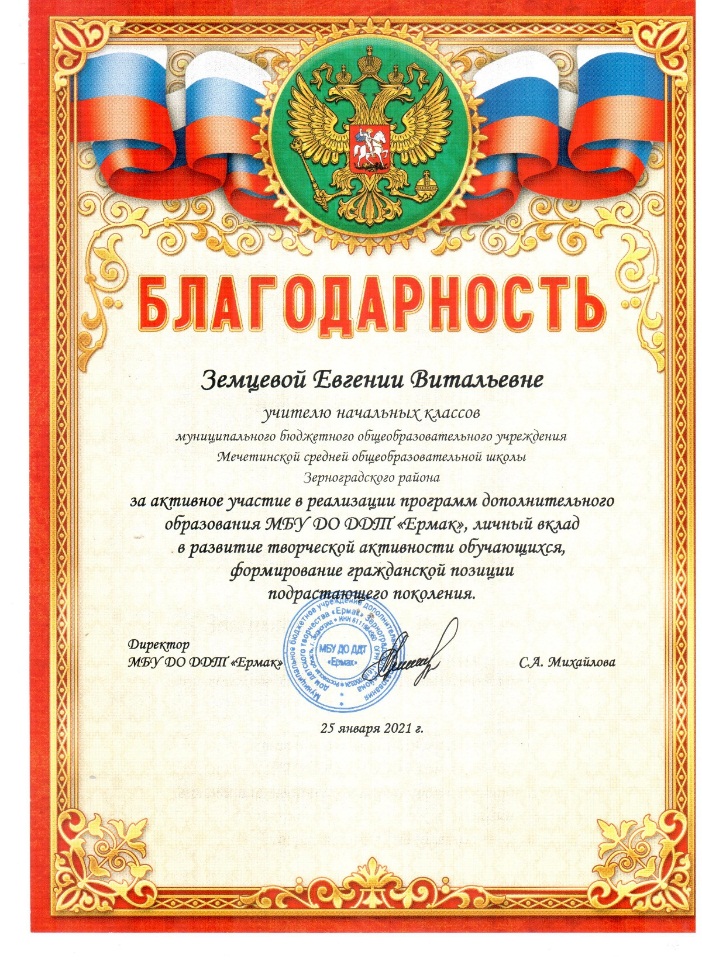 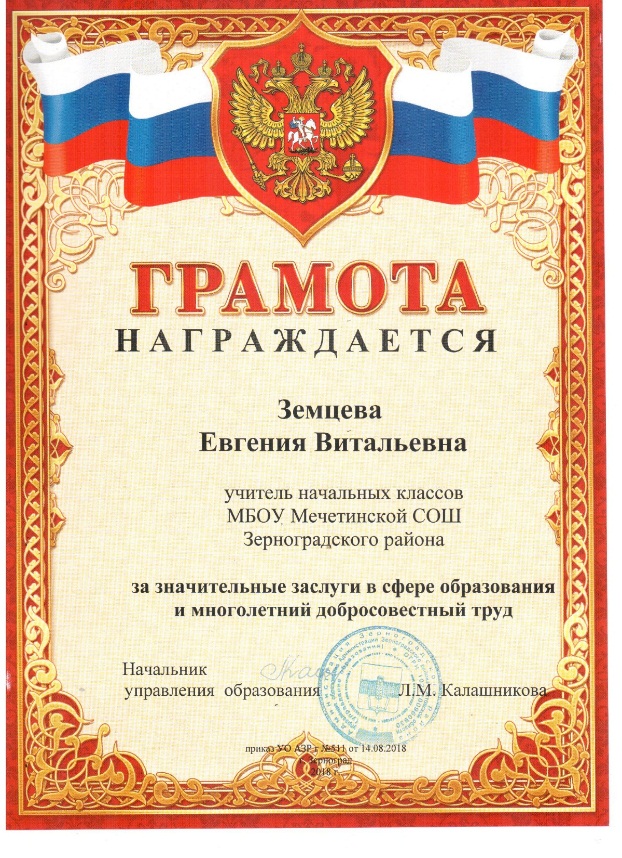 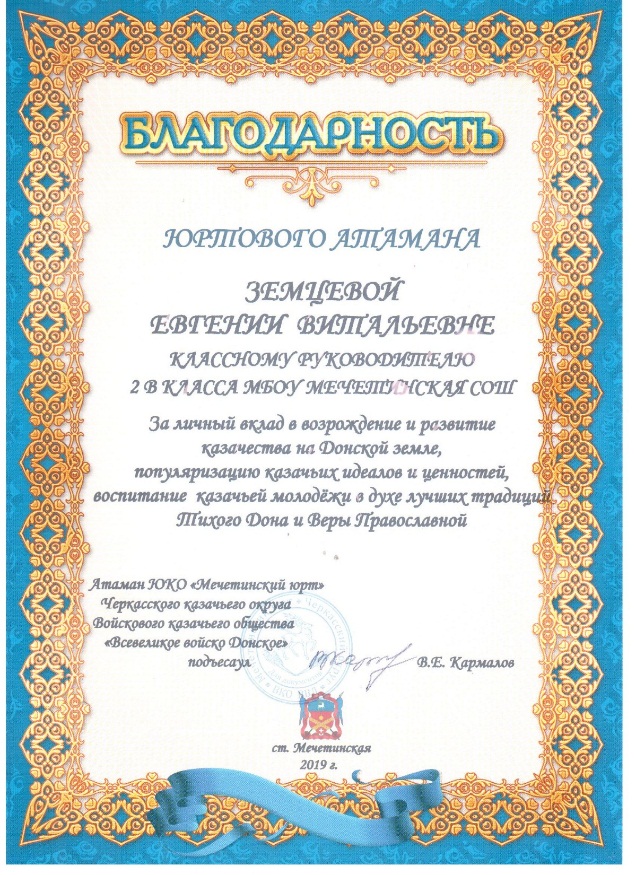 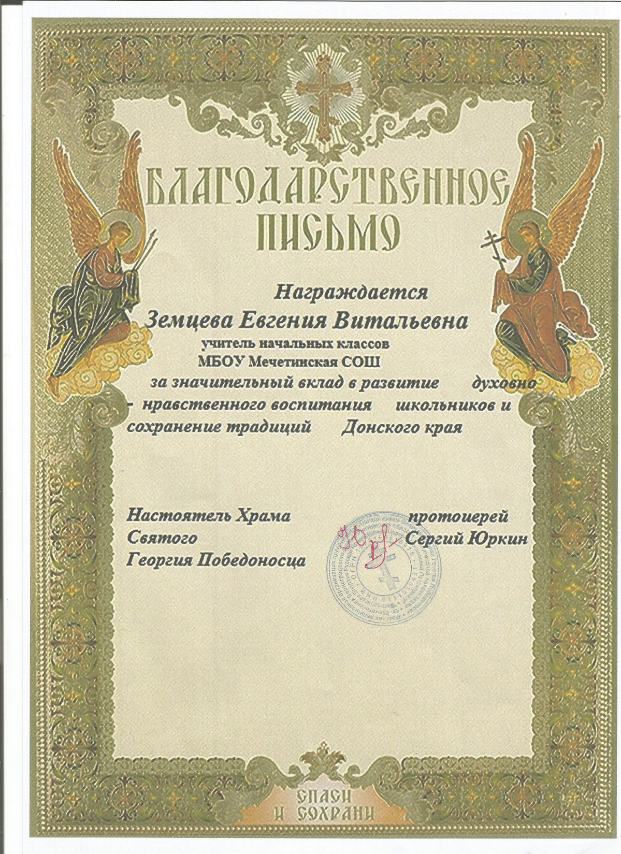 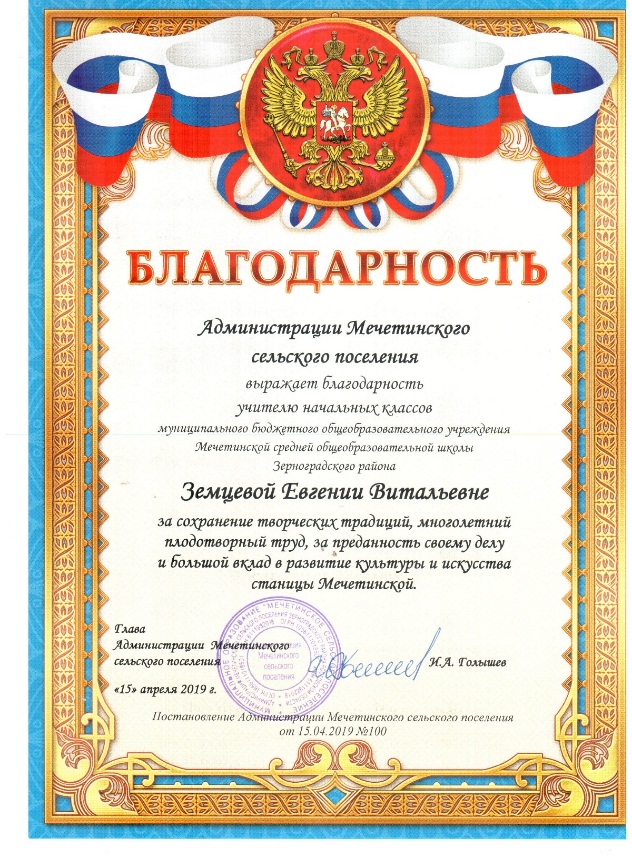 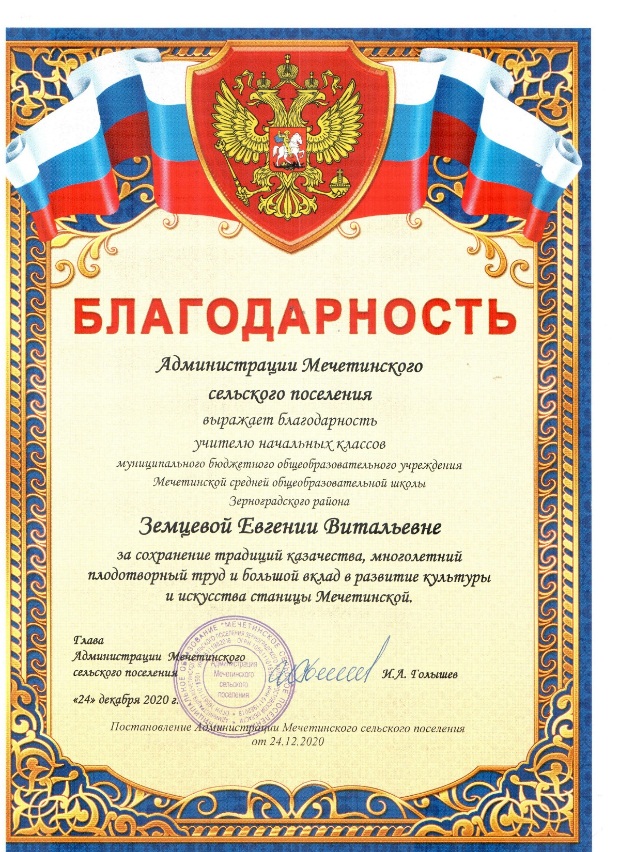 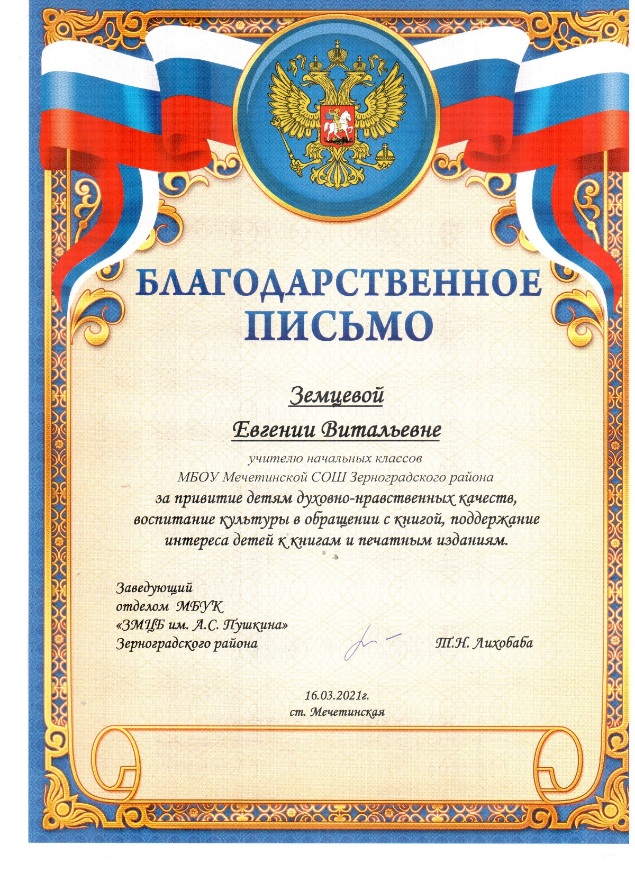 3.Высокие результаты внеурочной деятельности обучающихся по учебному предмету, который преподает учитель
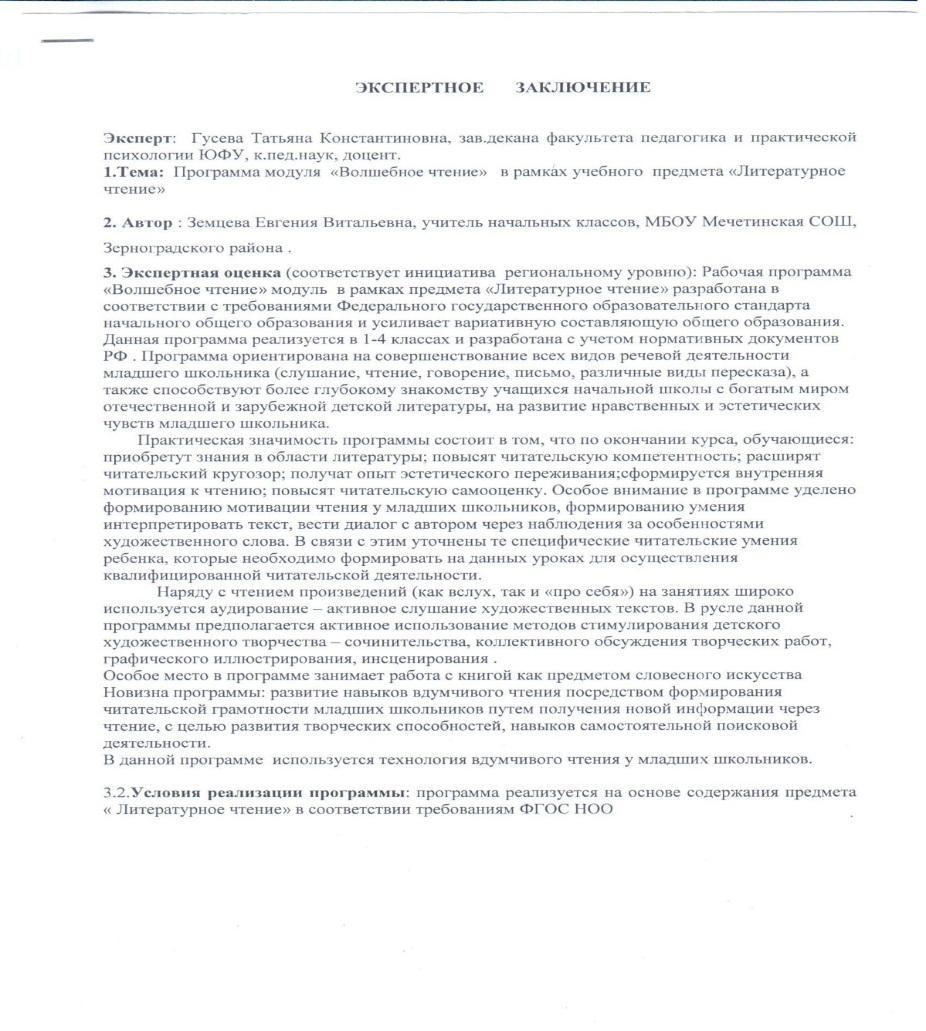 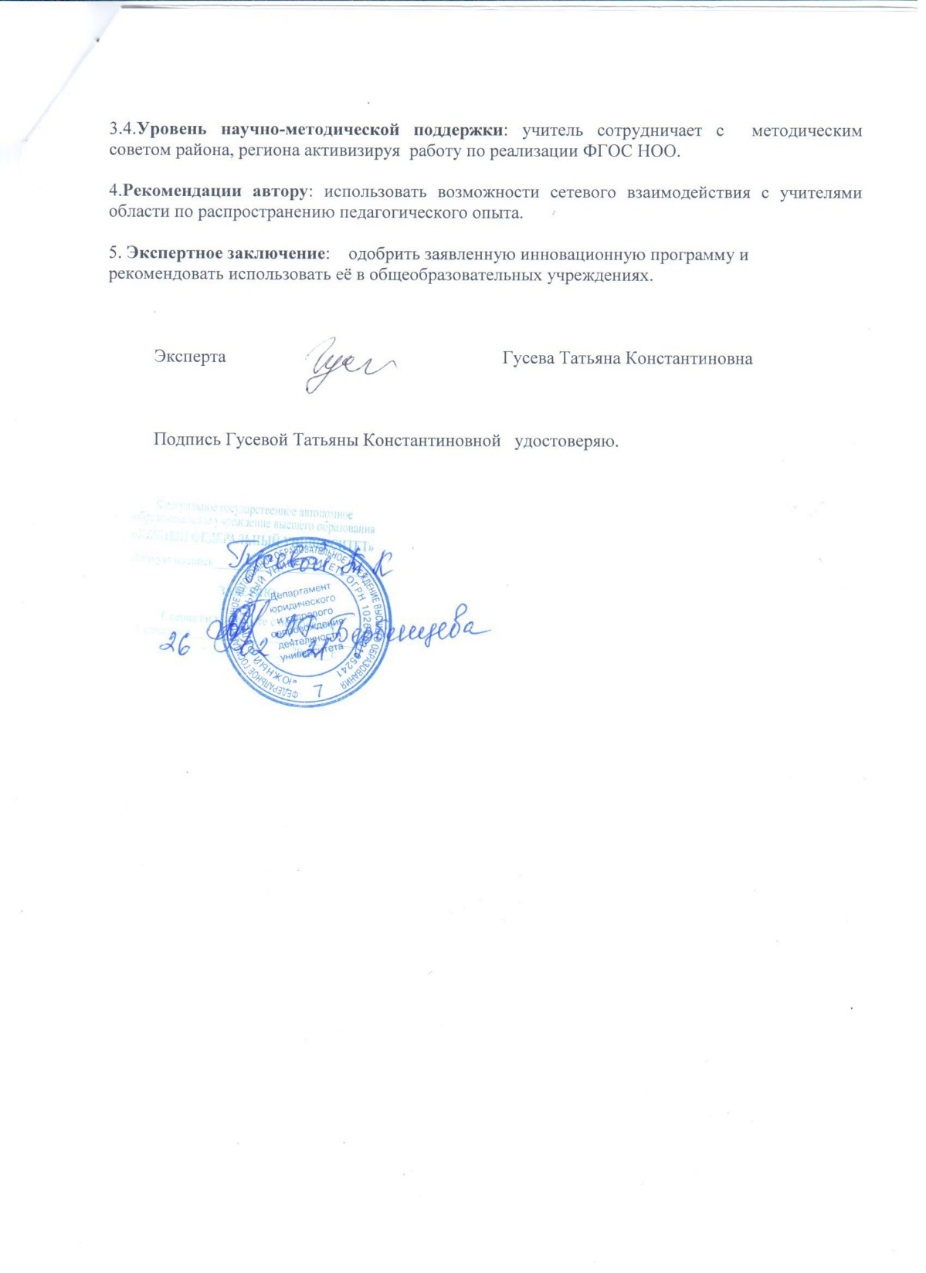 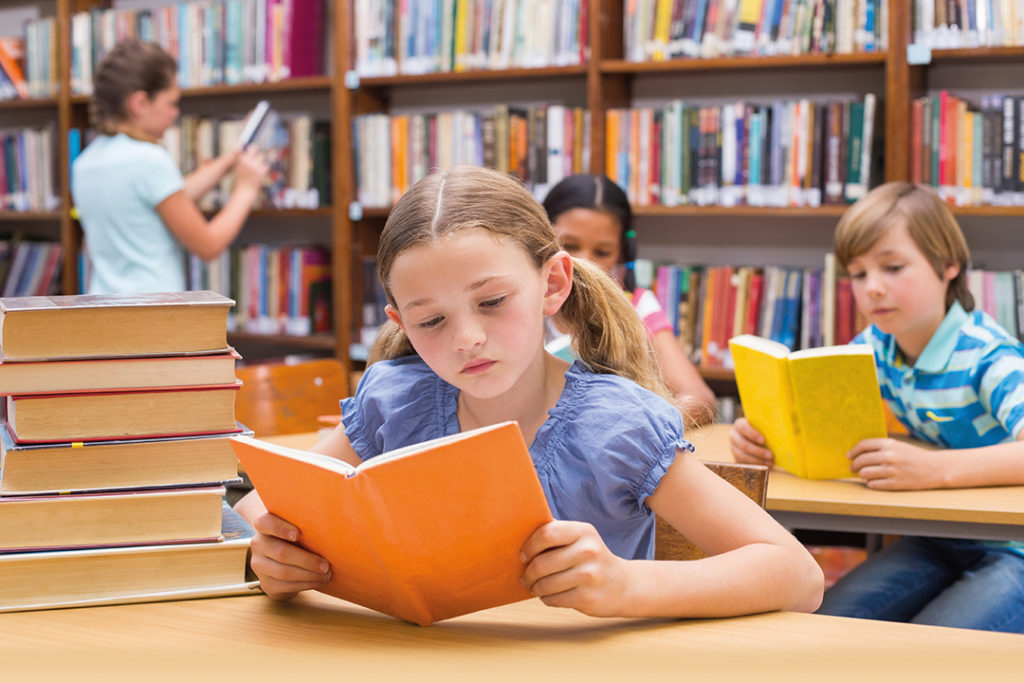 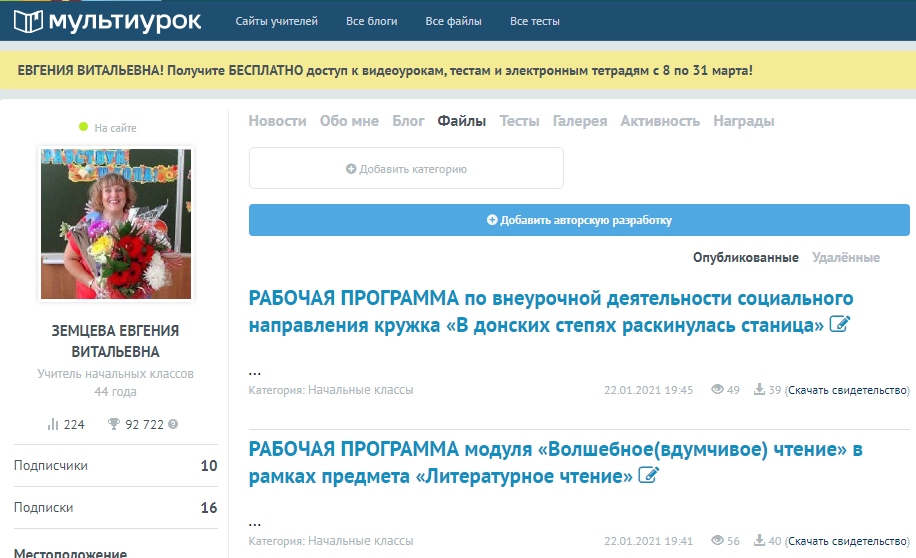 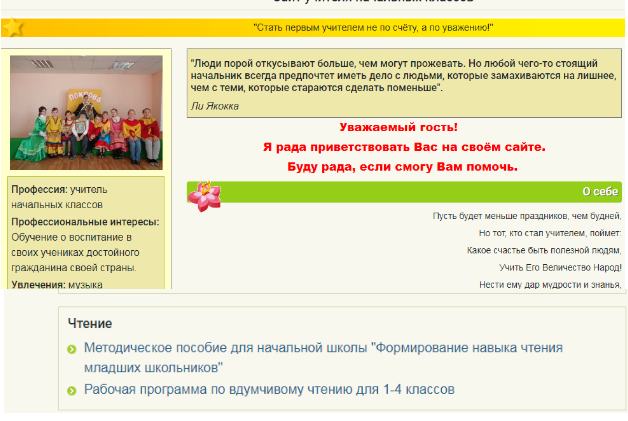 Достижения учащихся в конкурсах и олимпиадах  по предмету
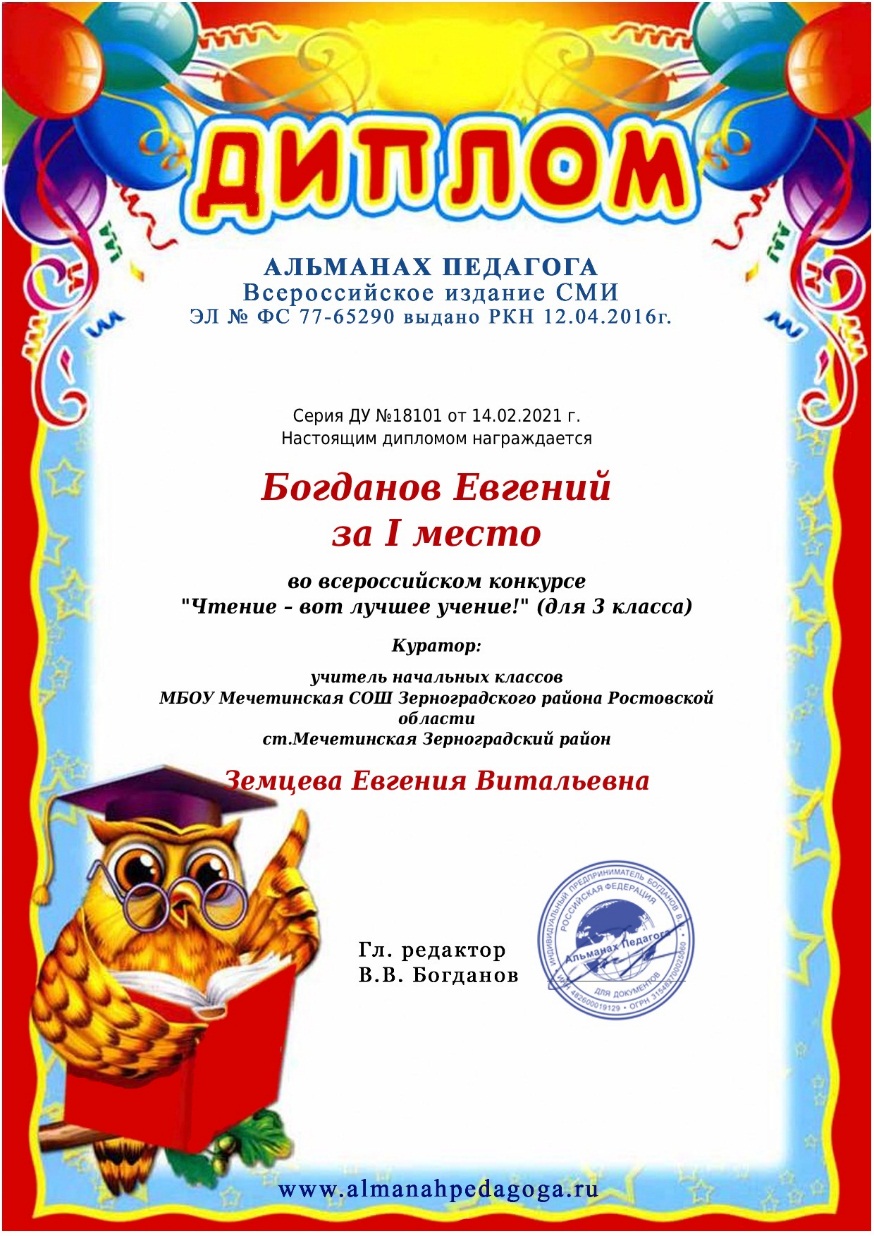 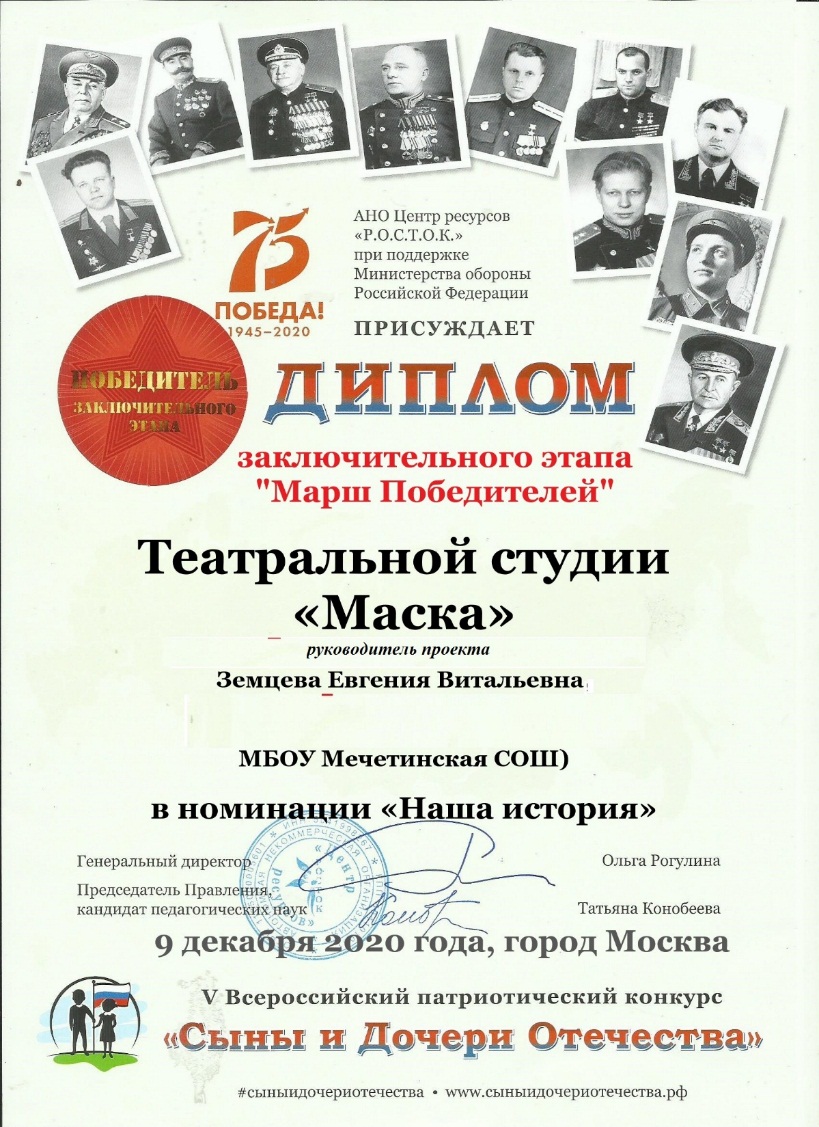 Участие учеников в мероприятиях различного уровня
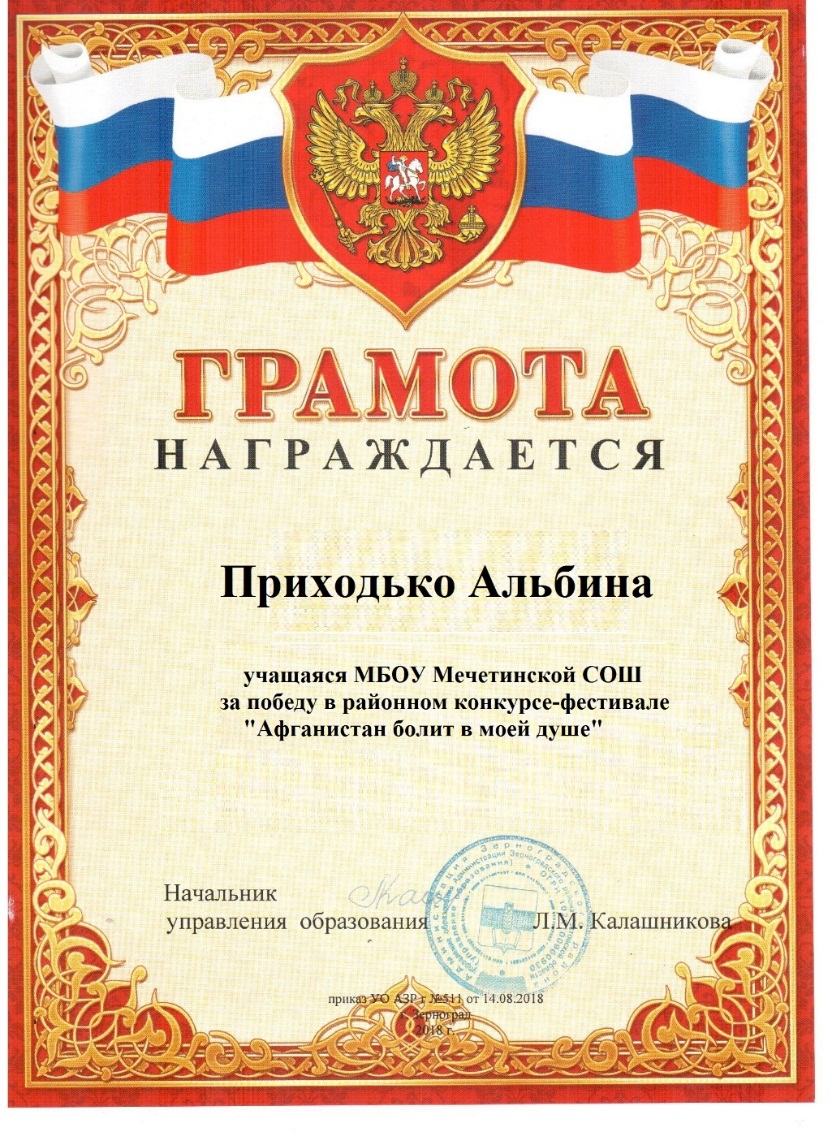 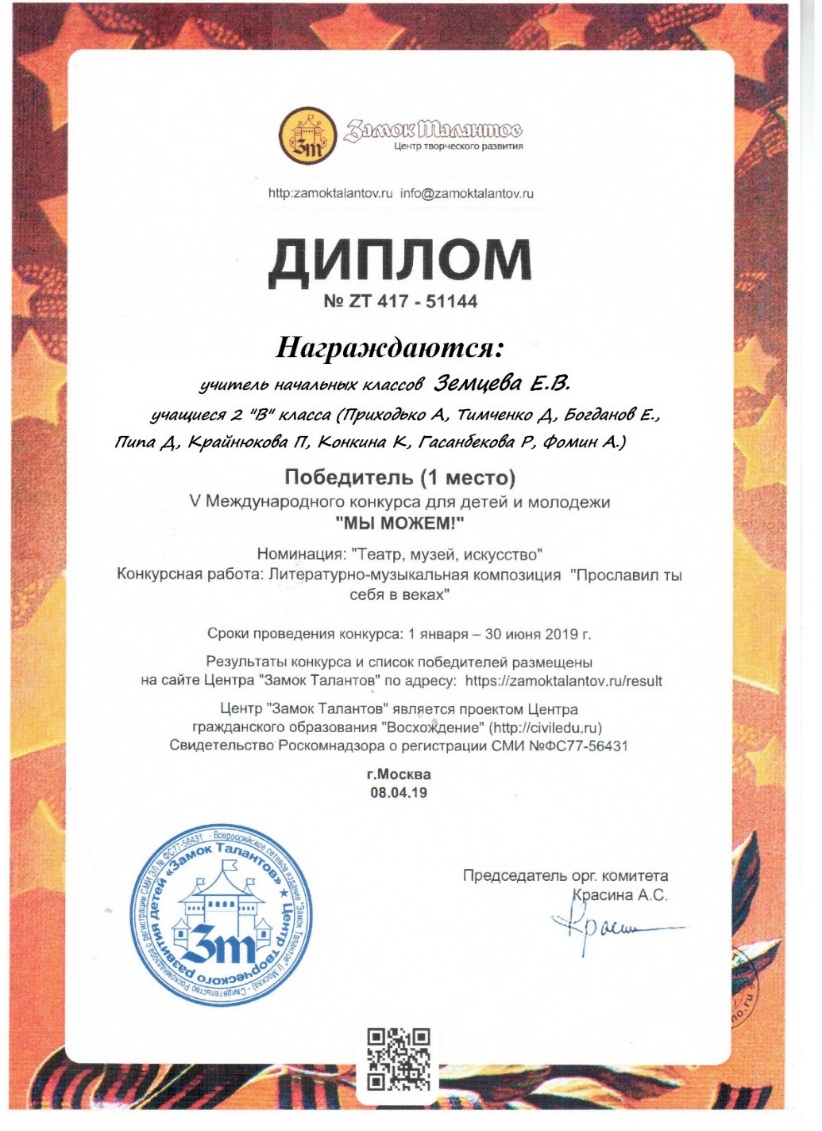 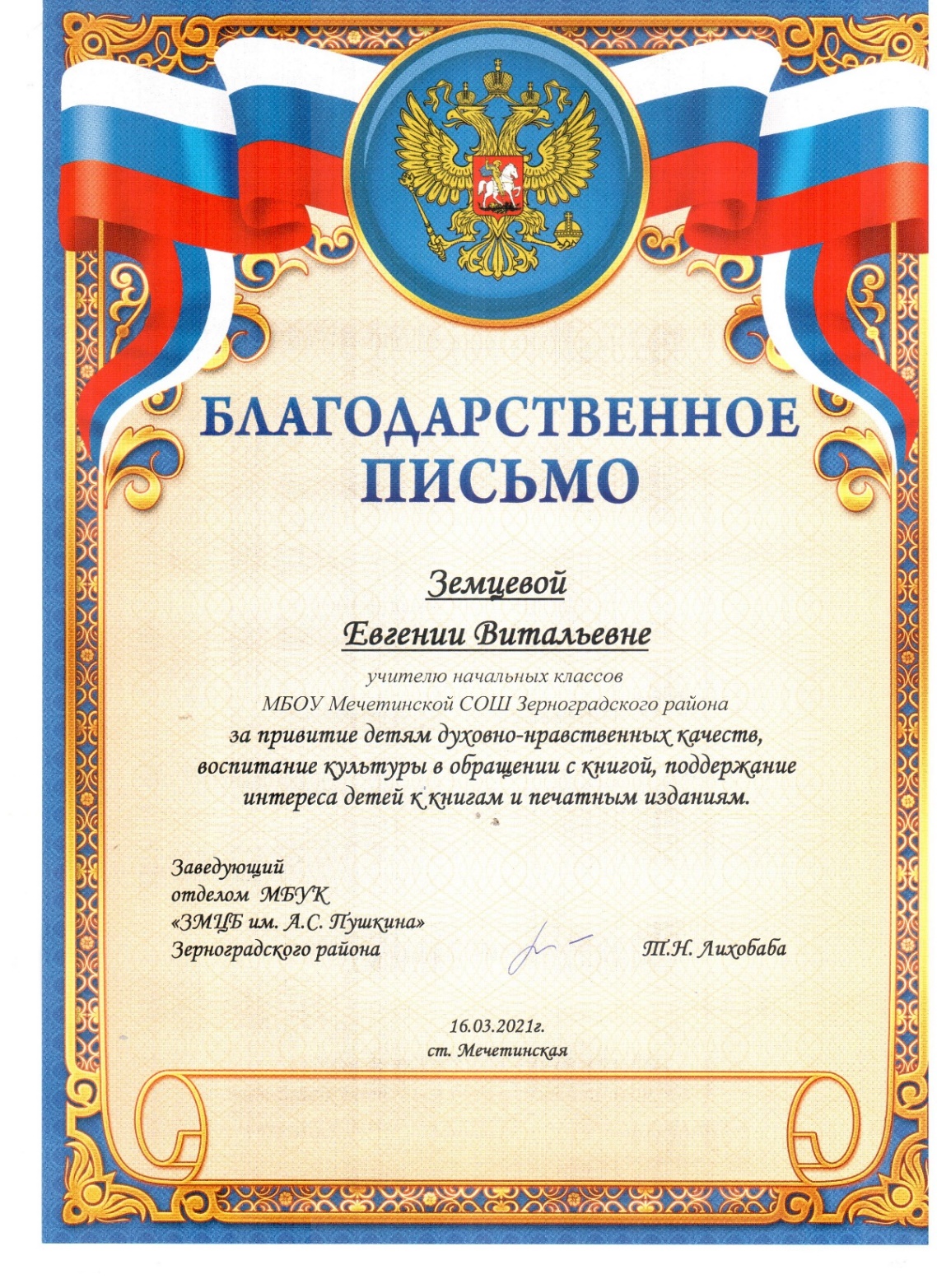 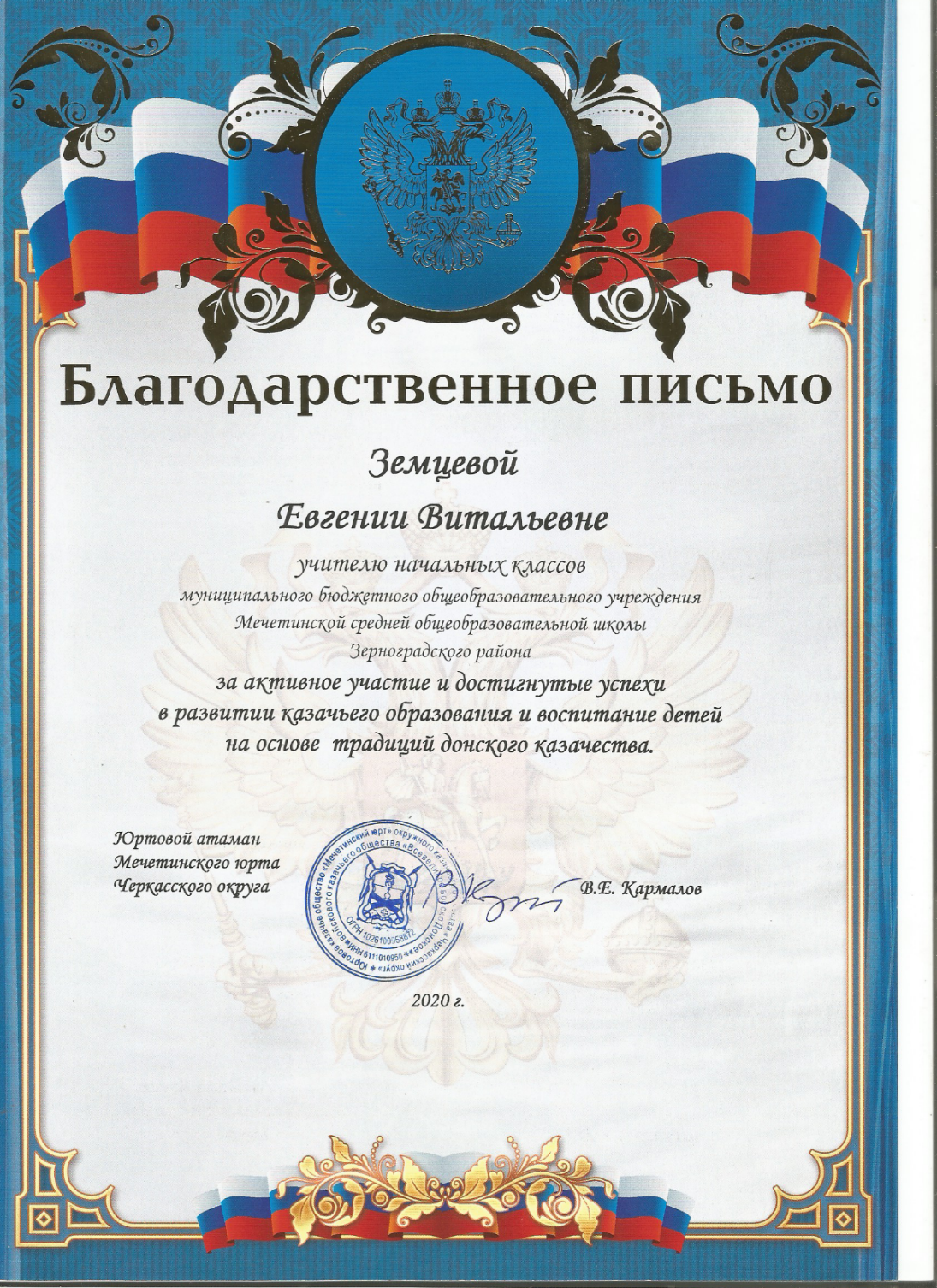 4.Создание учителем условий для адресной работы с различными категориями обучающихся (одаренные дети, дети из социально неблагополучных семей, дети, попавшие в трудные жизненные ситуации, дети из семей мигрантов, дети-сироты и дети, оставшиеся без попечения родителей, дети-инвалиды и дети с ограниченными возможностями здоровья, дети с девиантным (общественно опасным) поведением)
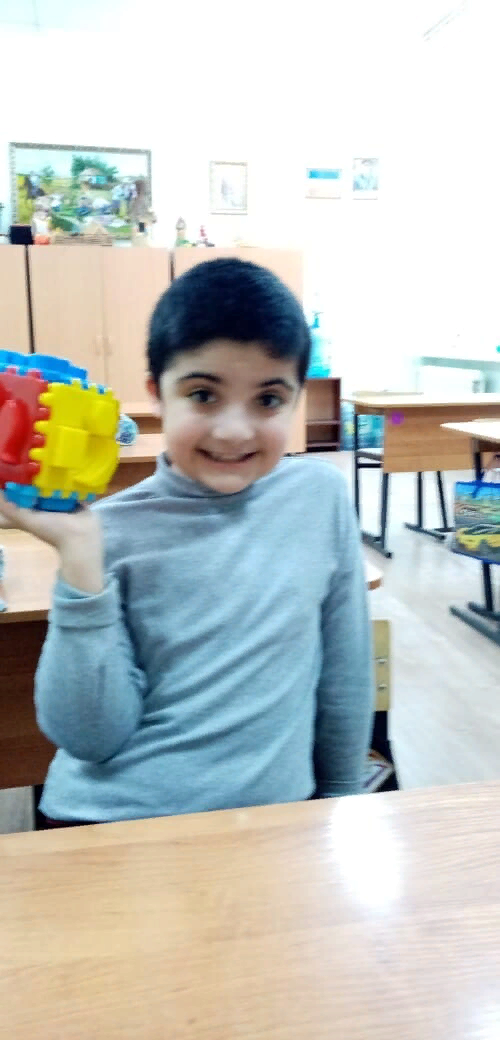 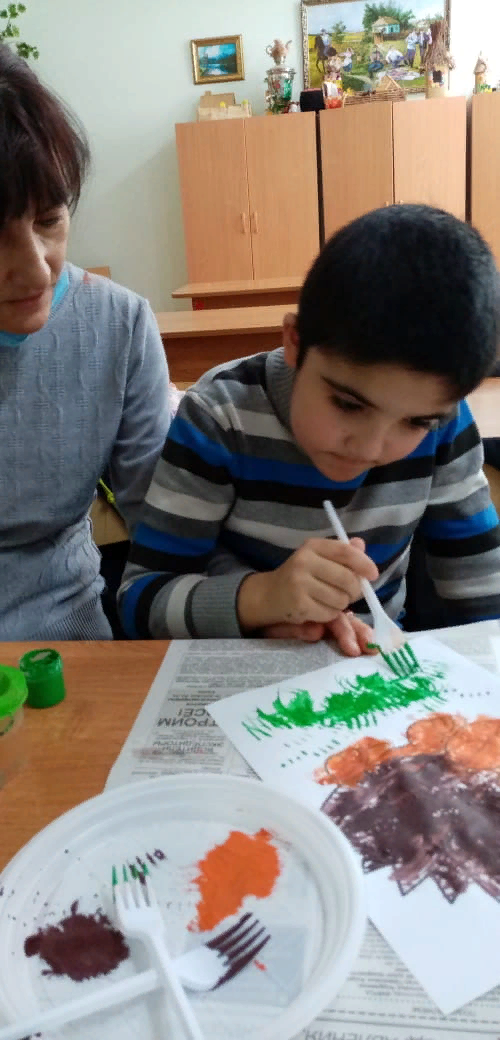 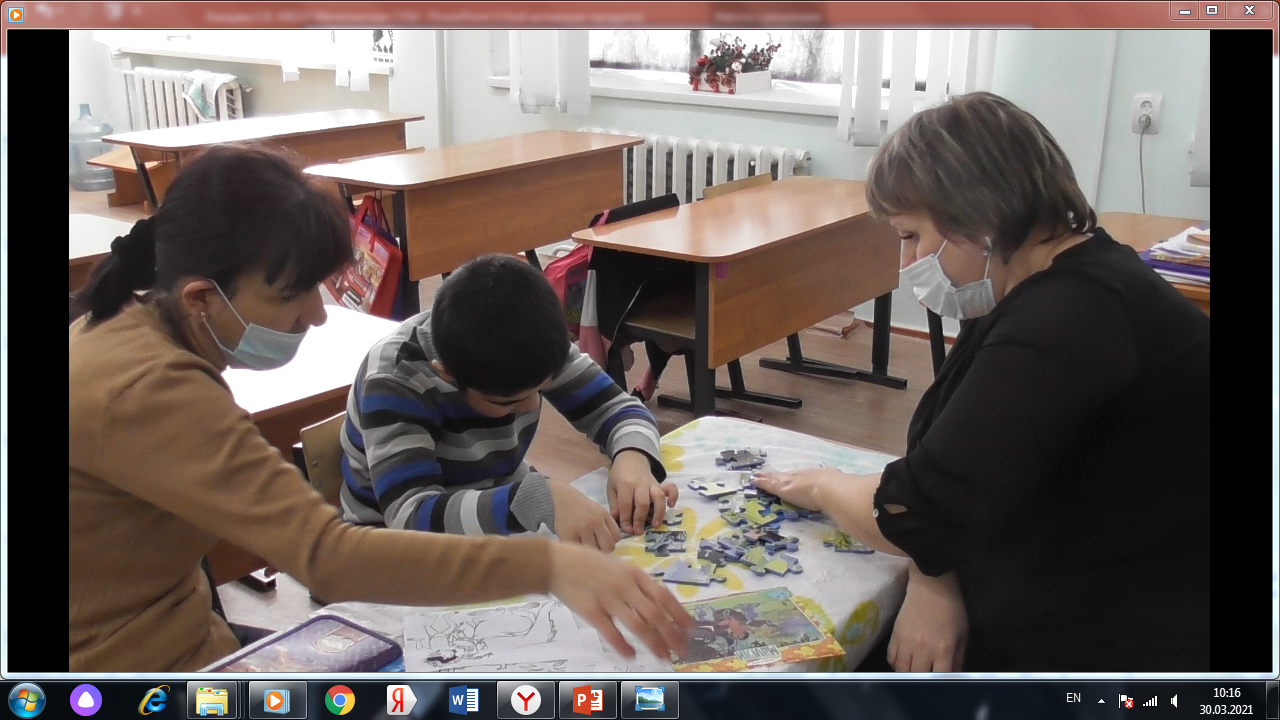 Общественно –профессиональные сообщества
Положительные отзывы администрации образовательной организации, общественных организаций, родителей (законных представителей) о создании учителем условий для адресной работы с различными категориями обучающихся
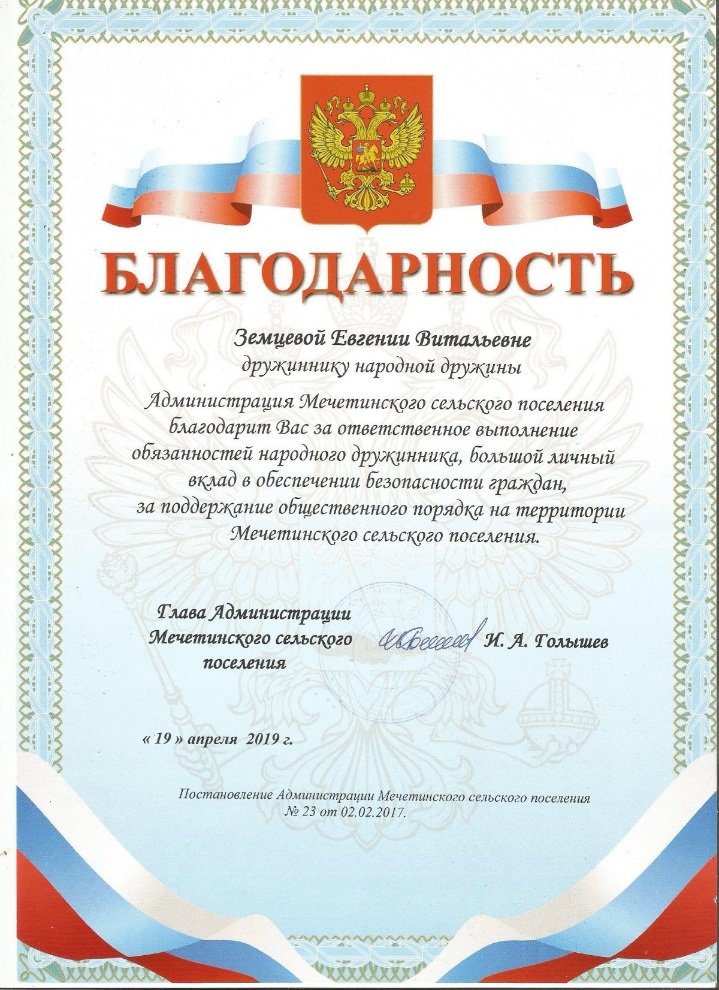 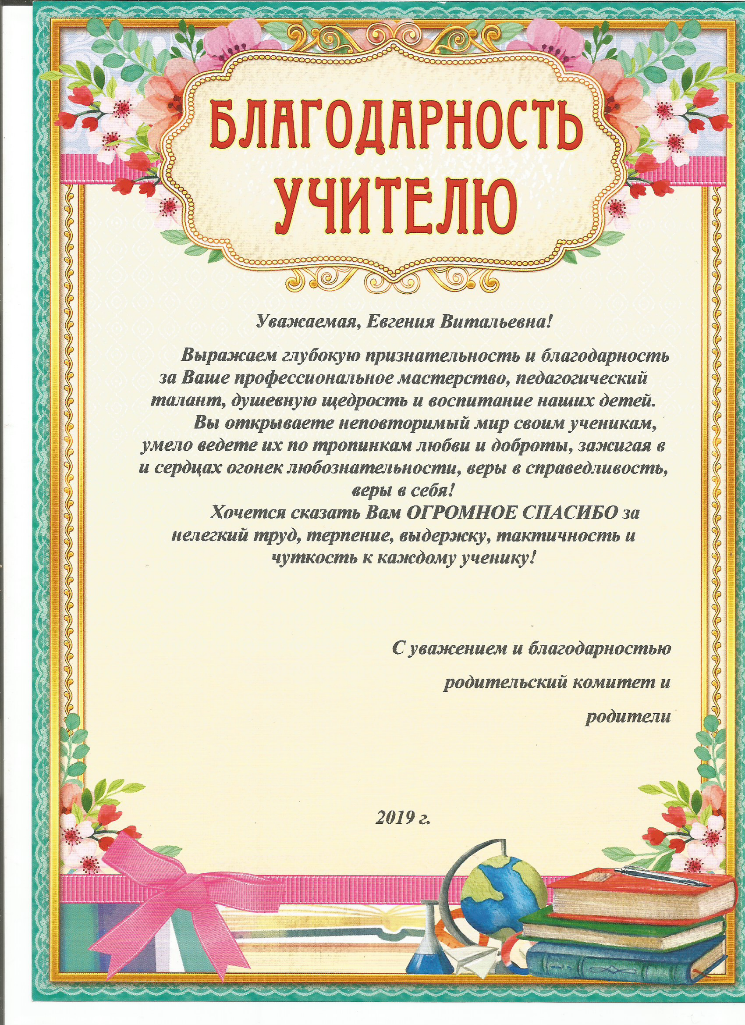 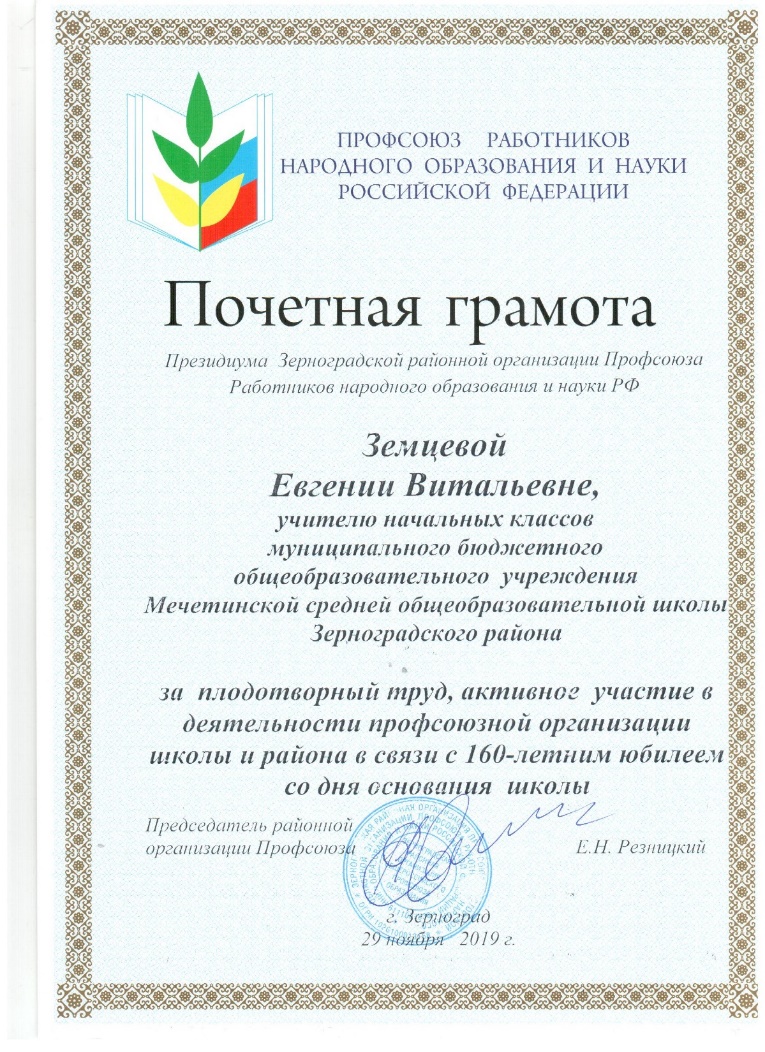 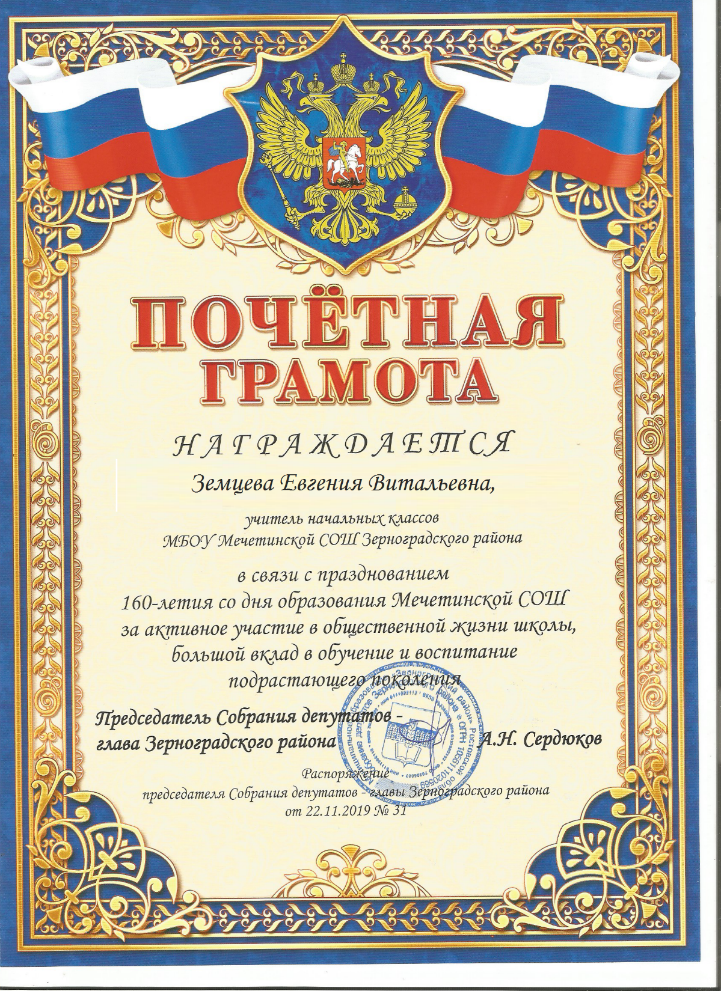 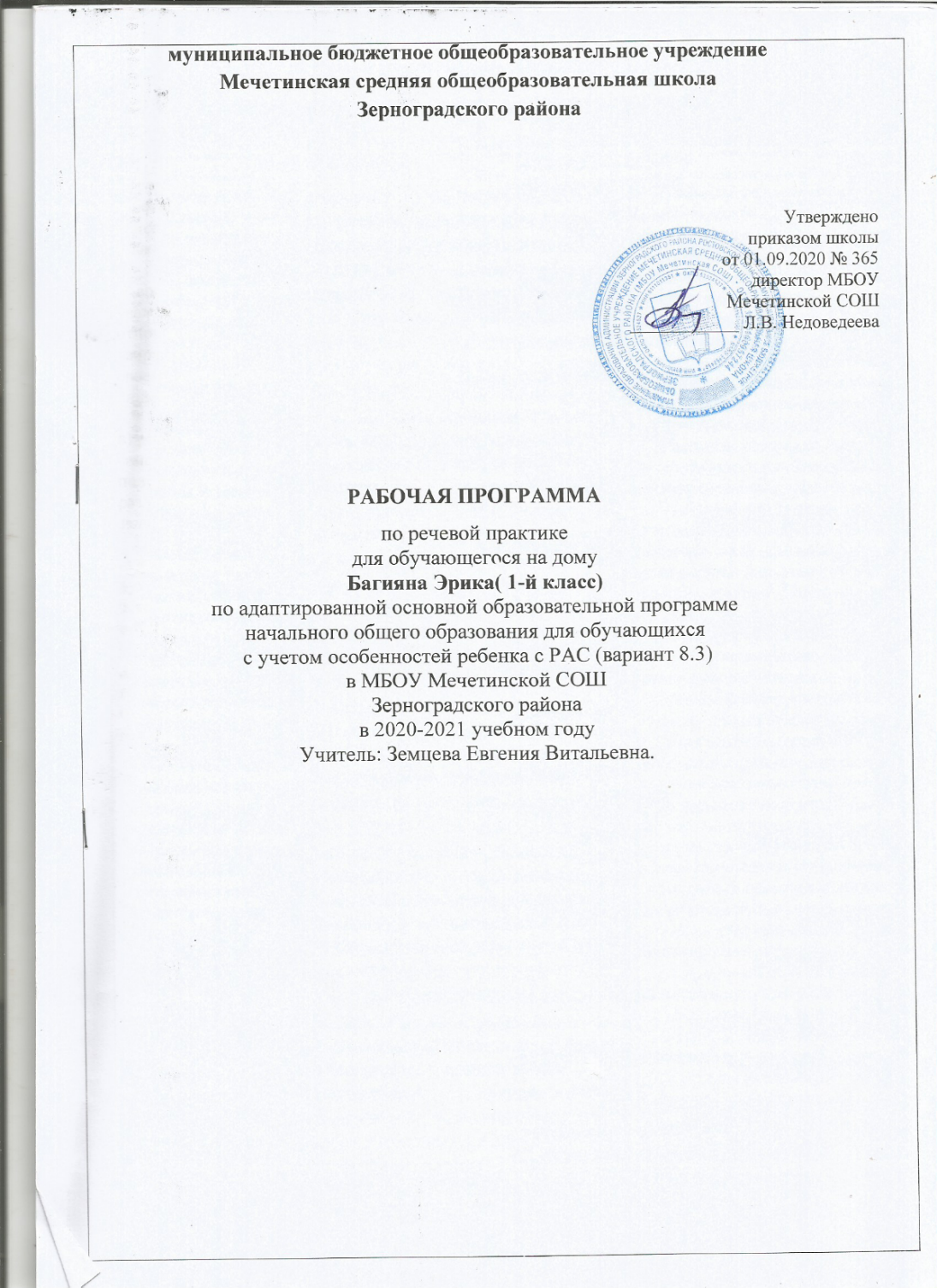 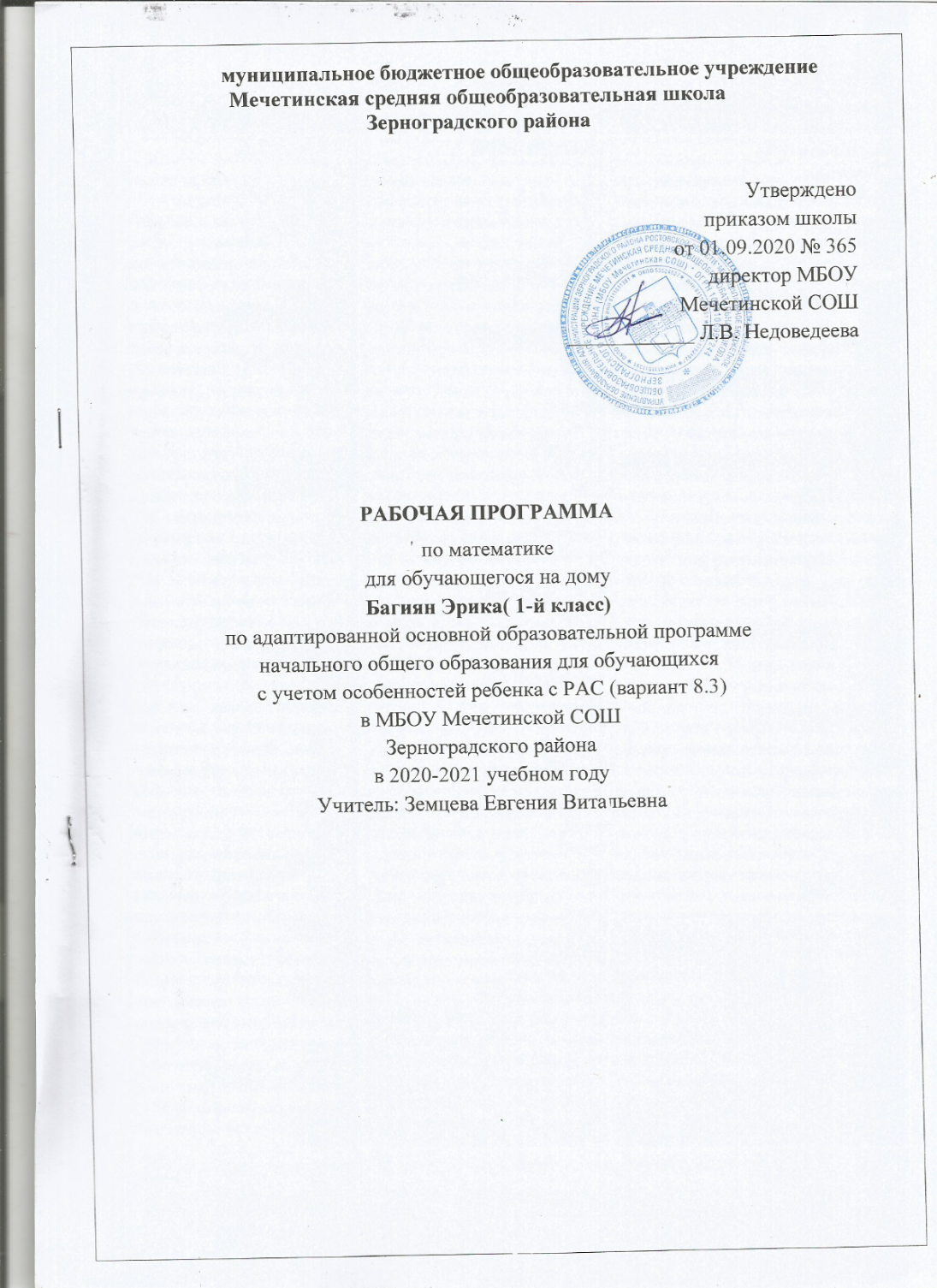 Положительная динамика в развитии
личностная ориентация повысилась; 
ребенок заинтересован в конечном результате любой деятельности;
стремится завершить начатое и всегда радуется полученному результату;
незначительно повысилась работоспособность;
понимает вопросы, заданные учителем.
5.Обеспечение высокого качества организации образовательного процесса на основе эффективного использования учителем различных образовательных технологий, в том числе дистанционных образовательных технологий или электронного обучения
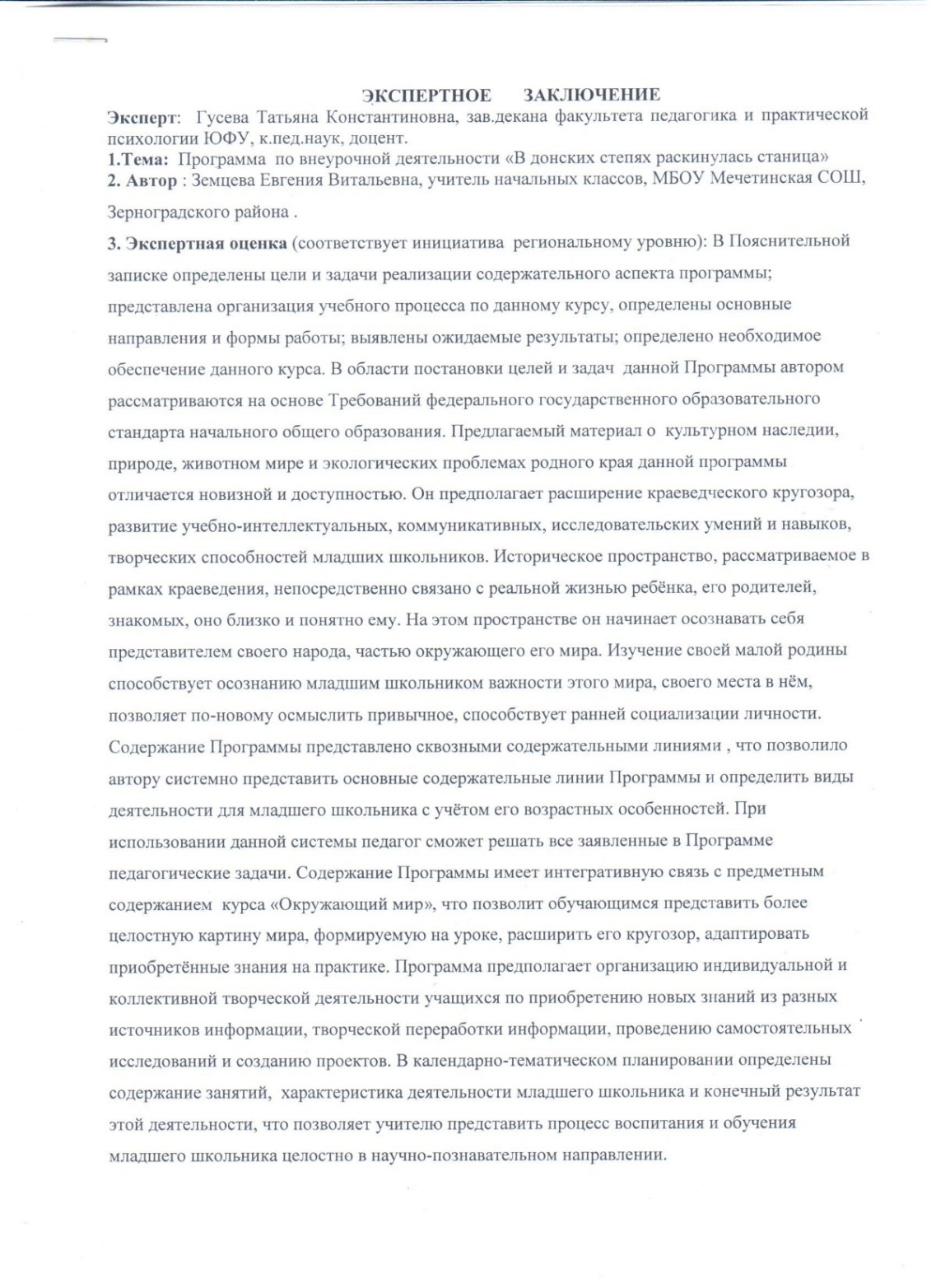 Яндекс-диск https://disk.yandex.ru/i/2JSczGJcX03sQw
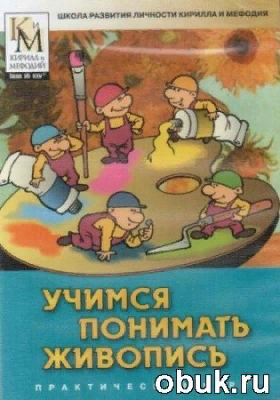 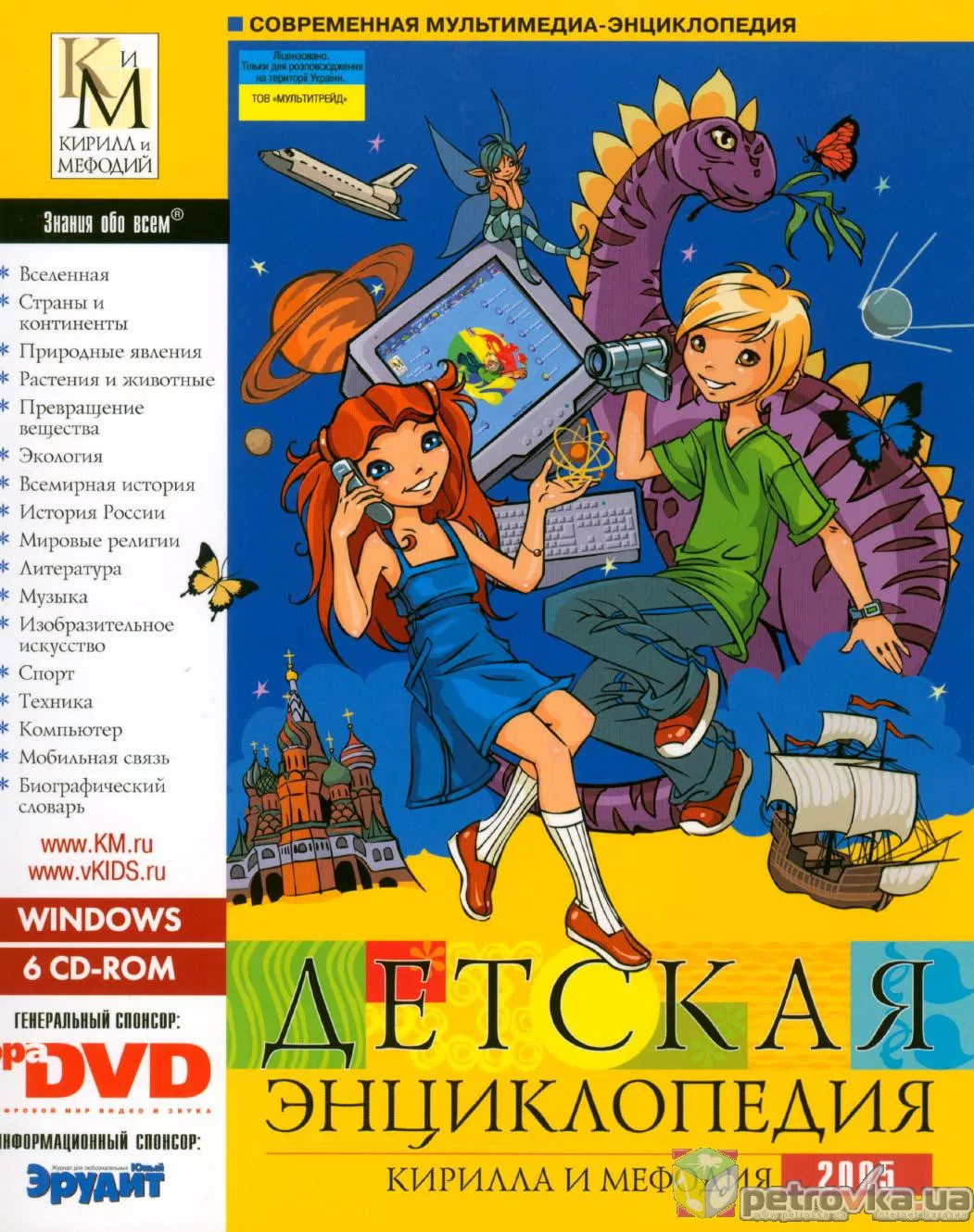 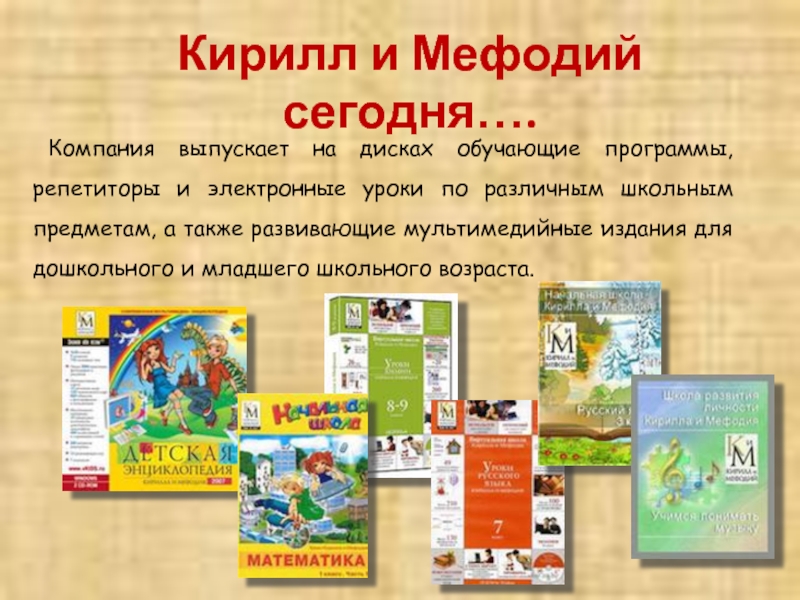 Применение современных образовательных технологий
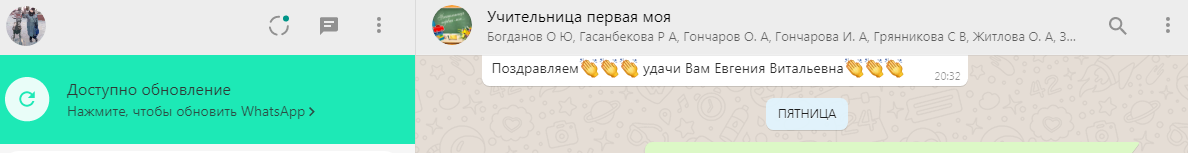 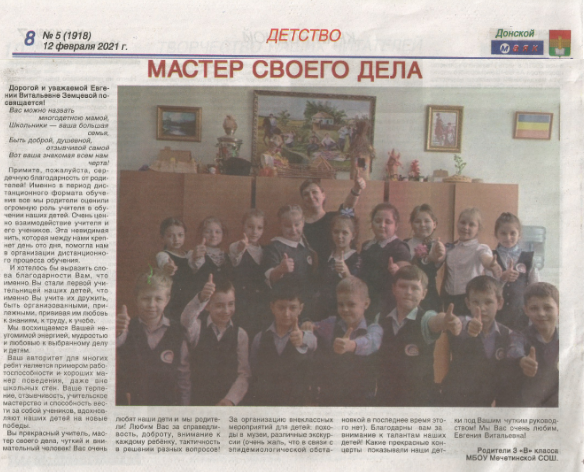 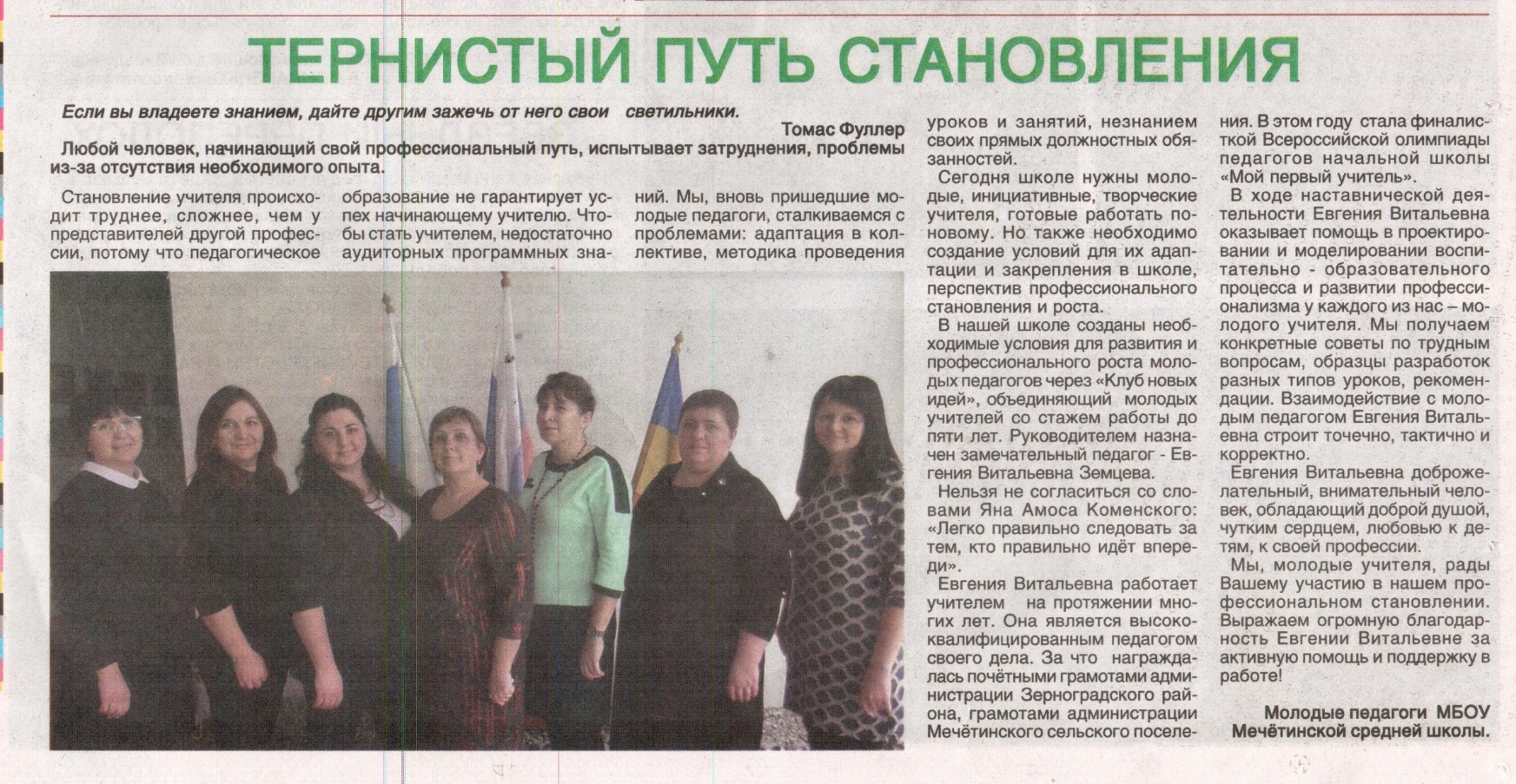 6.Непрерывность профессионального развития учителя
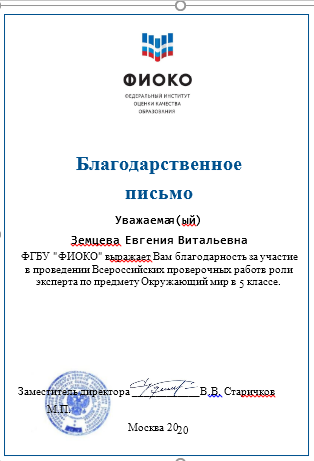 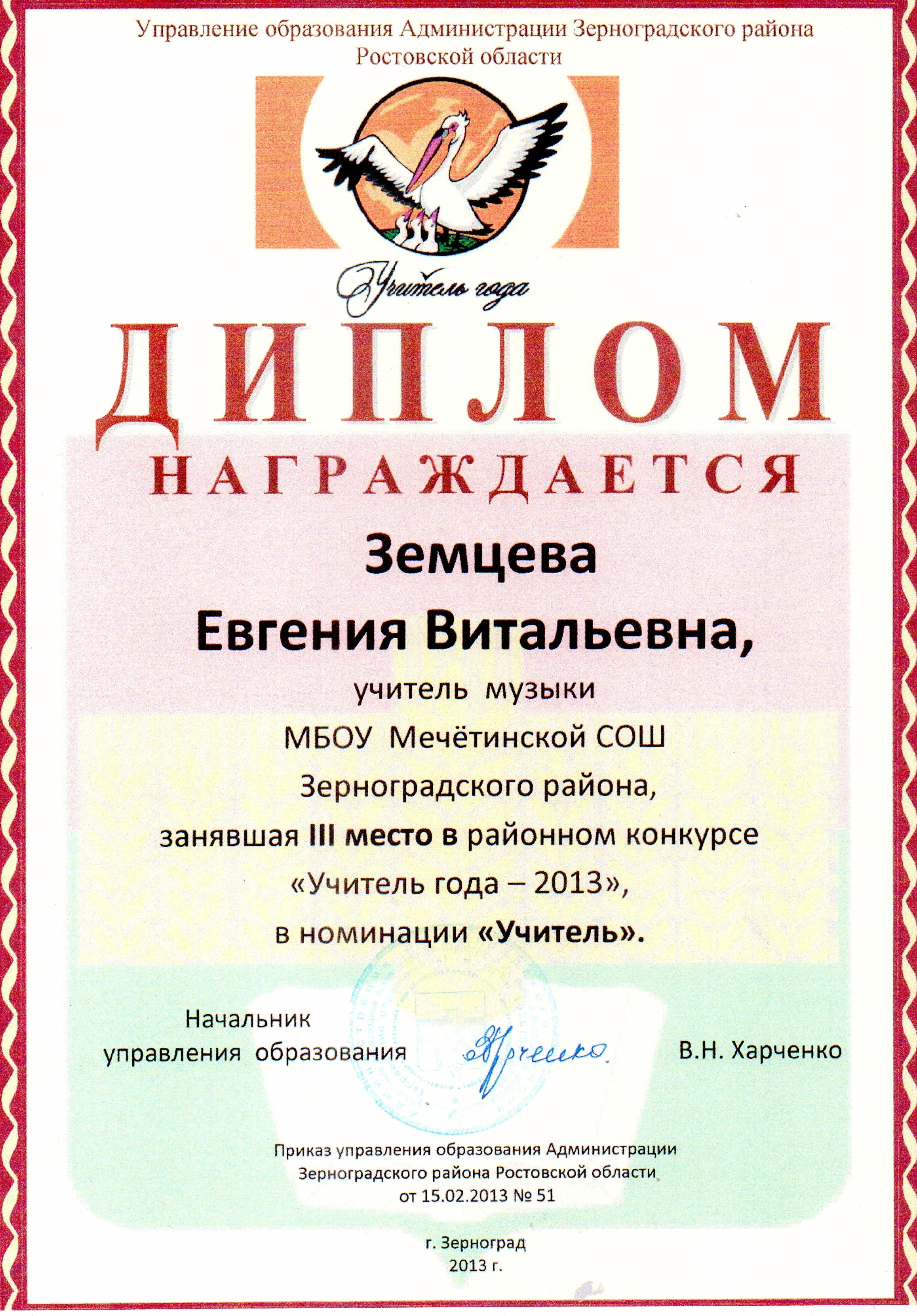 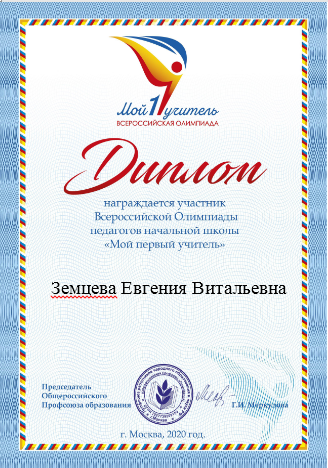 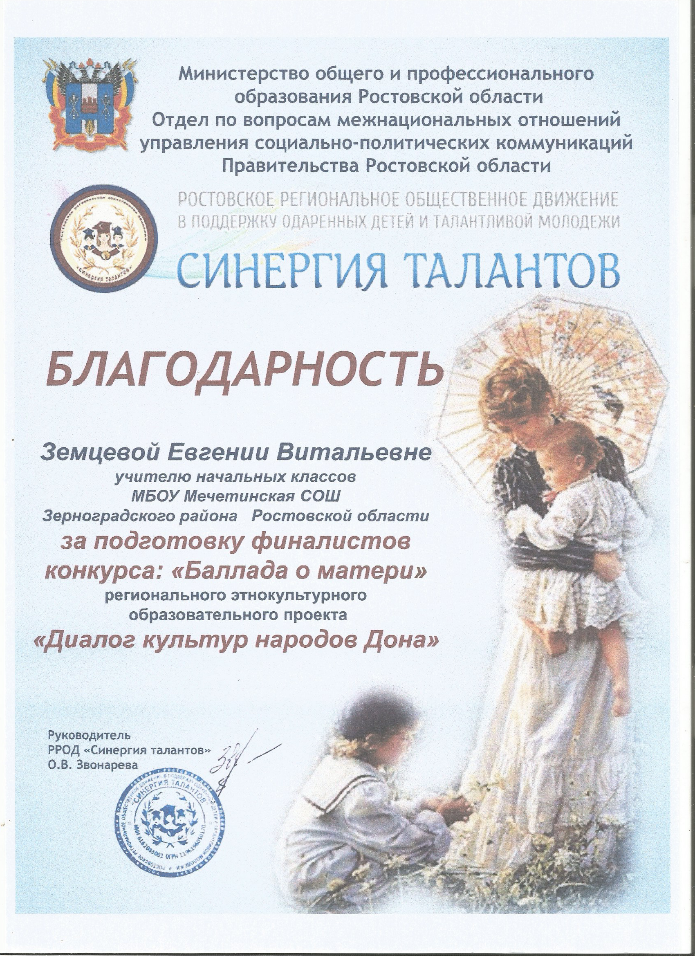 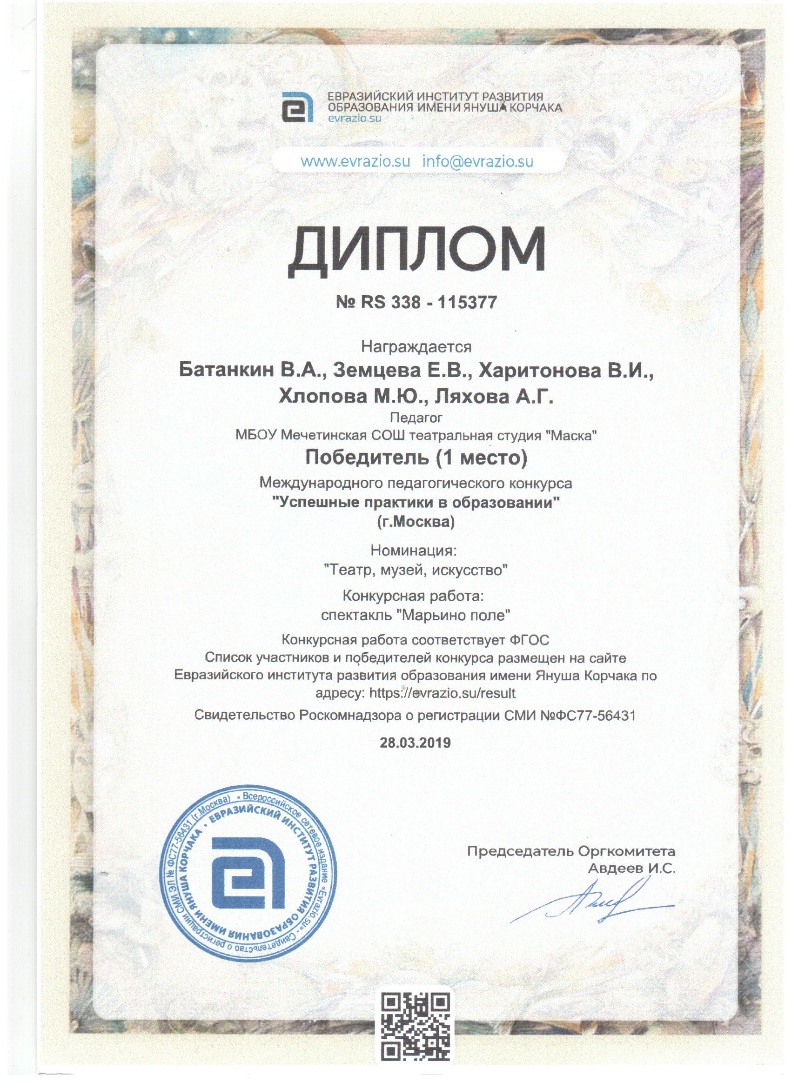 Спасибо за внимание!